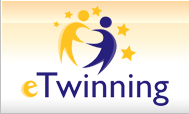 Twinspace
Διαχείριση, Οργάνωση και Χρήση
Μιχαηλίδης Πέτρος
Πρεσβευτής eTwinning
Ανατολικής Μακεδονίας &
Θράκης
Twinspace
Βασικό συστατικό ενός έργου eTwinning.
Χώρος:
Συνεργασίας
Επικοινωνίας
Δημιουργίας
Μέσο:
Ενημέρωσης
Διάδοσης
Twinspace
Σχεδιασμός, Ρόλοι, Αρμοδιότητες .
3 Στοιχεία
Διαχείριση
Οργάνωση
Χρήση
Twinspace
Διαχείριση.
Διαχειριστές:
Όλοι οι συμμετέχοντες
Προβλήματα:
Δεν είναι όλοι το ίδιο έμπειροι 
Δεν έχουν όλοι τις ίδιες δεξιότητες
Αποτελέσματα:
Πολλές σελίδες για την ίδια δραστηριότητα 
Παρεξηγήσεις
Twinspace
Ρόλοι:
Συντονιστής
Υπεύθυνος για την δημιουργία και διαχείριση των σελίδων, φακέλων και forums
Υπεύθυνος για την ενημέρωση του ημερολογίου
Υπεύθυνος για τον έλεγχο των μαθητικών δραστηριοτήτων
Υπεύθυνος για τα απογευματινά chat των μαθητών
Συμφωνία για το μέγεθος των φωτογραφιών
Φύλλο 1
Διαμοιρασμού αρμοδιοτήτων
Νέο Twinspace
Οργάνωση - Ανάπτυξη.
Δυνατότητες:

Εύκολη διαδικασία για την δημιουργία σελίδων
Εύκολο ανέβασμα αρχείων (video, φωτογραφίες, έγγραφα και .zip .rar)
Δημιουργία forum
Ένα πίνακα ανακοινώσεων για τους εκπ/κούς
Το ημερολόγιο του έργου το οποίο έχει πλέον μεταφερθεί μέσα στον χώρο του Twinspace και φυσικά ότι γράφεται εκεί είναι δημόσιο. 
Την δυνατότητα να καλέσουμε επισκέπτες, εκπ/κούς από χώρες που δεν συμμετέχουν στο eTwinning και φυσικά μαθητές.
Νέο Twinspace
Οργάνωση - Ανάπτυξη.
Δυσκολίες:

Φάκελος αρχείων (video, φωτογραφία, και έγγραφα) που έχει δημιουργηθεί δεν διαγράφεται.
Forum που έχει δημιουργηθεί δεν διαγράφεται
Σελίδες που έχουν δημιουργηθεί δεν διαγράφονται.
Φύλλο 6
Ενσωμάτωση 
VoiceThread
Φύλλο 2
Δημιουργία 
mini site
Φύλλο 3
Ενσωμάτωση
Voki
Νέο Twinspace
Χρήση.
Χώρος :

Αισθητική σύνδεση με την δραστηριότητα
Δημιουργίας
Κινητοποίησης
Παροχής κινήτρων
Φύλλο 5
Πίνακες για εικόνες και videos
Φύλλο 4
Εικόνα
background
Νέο Twinspace
Οδηγοί
Φύλλο 1: Διαμοιρασμού αρμοδιοτήτων
http://www.slideshare.net/pitm/ss-41465832
Φύλλο 2: Δημιουργία mini site
http://www.slideshare.net/pitm/mini-site-twinspace
Φύλλο 3: Ενσωμάτωση Voki
http://www.slideshare.net/pitm/voki-twinspace-40690373
Φύλλο 4: Εικόνα background
http://www.slideshare.net/pitm/background-40694872
Φύλλο 5: Πίνακες για εικόνες και videos
http://www.slideshare.net/pitm/o-video 
Φύλλο 6: Ενσωμάτωση VoiceThread
http://www.slideshare.net/pitm/voicethread-twinspace
Τέλος